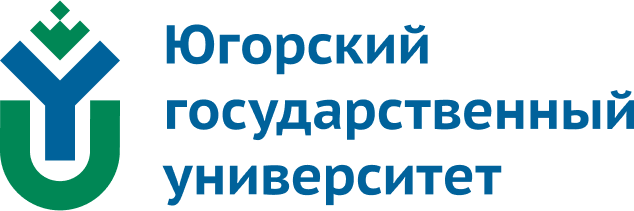 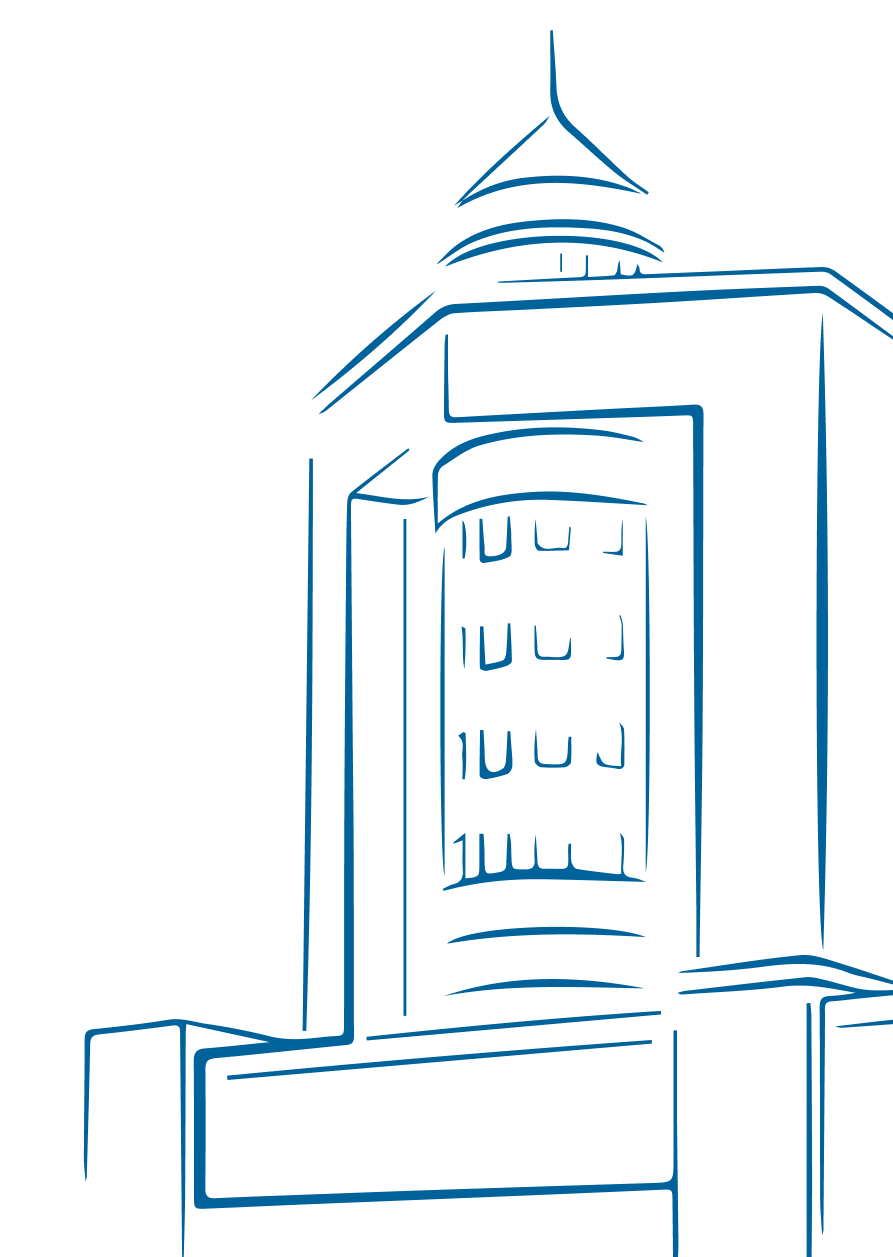 Тема: 
«Содержание социально-трудовых отношений персонала организации»
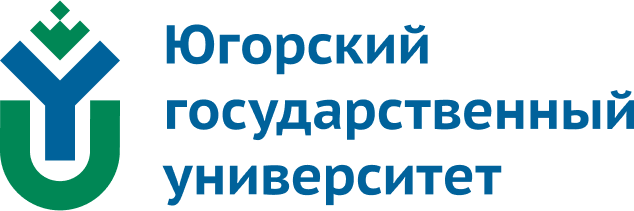 Переход России к рыночной экономике способствовал формированию новых социальных ролей и мотивации основных участников трудовых отношений: наемных работников, работодателей и государства.
Социально-трудовые отношения – это объективно существующие взаимозависимость и взаимодействие субъектов этих отношений в процессе труда, нацеленные на регулирование качества трудовой жизни. В то же время социально-трудовые отношения, безусловно, субъективированы, так как они отражают субъективно определенные намерения и действия участников этих отношений, определяемые осознанной ими взаимной зависимостью.
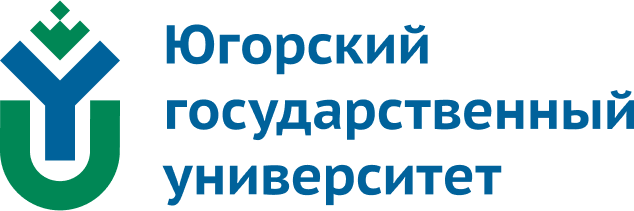 Социально-трудовые отношения между участниками трудового процесса воссоздаются и воспроизводятся благодаря трудовому поведению работников, их поступкам, совершаемым под воздействием потребностей, интересов, ценностных ориентаций, трудовой ситуации. Из всех разнообразных видов социально-экономического поведения – трудового, демографического, миграционного, лично-хозяйственного, потребительского, досугового, поведения в сфере образования, распределения и обмена – трудовое, профессиональное является важнейшим в формировании социально-трудовых отношений.
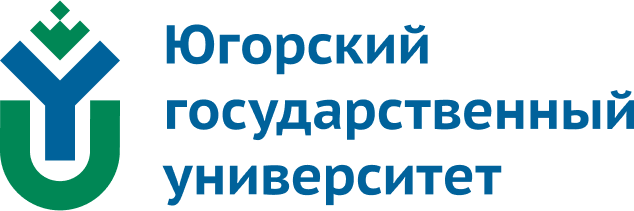 Социально-трудовые отношения как система имеют две формы существования. Первая – фактические социально-трудовые отношения, функционирующие на объективном и субъективном уровнях. Вторая – социально-трудовые правоотношения, отражающие проекцию фактических социально-трудовых отношений на институциональный, законодательный, нормотворческий уровень.
В системе социально-трудовых отношений выделяются следующие структурные составляющие:
– субъекты социально-трудовых отношений;
– предметы социально-трудовых отношений и их структура;
– типы социально-трудовых отношений.
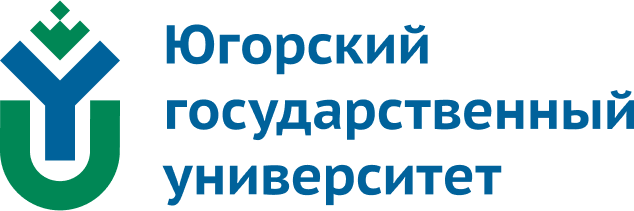 Субъектами социально-трудовых отношений могут быть работник, группа работников, объединенных каким-либо системообразующим признаком. В связи с этим социально-трудовые отношения классифицируются как индивидуальные, когда с отдельным работодателем взаимодействует отдельный работник; групповые или коллективные, когда работники (работодатели) взаимодействуют между собой. Значит, социально-трудовые отношения могут подразделяться на двух-, трех- и многосторонние. В качестве субъекта социально-трудовых отношений может выступать организация (предприятие) или их группа, а также территориальное образование. В этом же качестве мировое сообщество в определенных условиях рассматривает и отдельное государство.
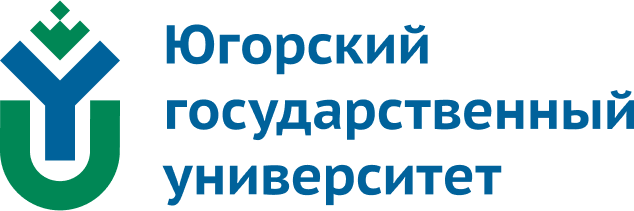 Субъекты социально-трудовых отношений
Наемный работник – это гражданин, заключивший трудовой договор с работодателем, руководителем предприятия или отдельным лицом. Договор найма может быть письменным или устным, но в любом случае он определяет социально-трудовые отношения между его участниками. В качестве работника как субъекта социально-трудовых отношений могут выступать, как уже отмечалось выше, отдельный работник и группы работников, различающиеся по своему положению в социально-профессиональной структуре, направленности интересов, мотивации труда и другим признакам.
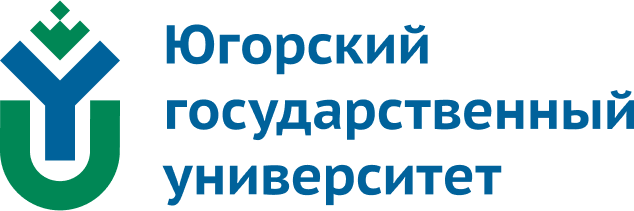 Основой групповых и индивидуальных различий выступают возраст, пол, состояние здоровья, уровень образования, профессиональная, должностная, отраслевая принадлежность, территориальное размещение, определяющие сущностные стороны в трудовом поведении работника.
Возрастные различия в процессе формирования новых социально-трудовых отношений в России играют особую роль: смена поколений, серьезно отличающихся друг от друга по основным социально-психологическим параметрам, ориентации и мотивации, требует адекватного учета. На социально-трудовых отношениях не может не сказаться и пол, например специалисты отмечают, что мужчинам присущ повышенный радикализм, а женщинам – конформизм.
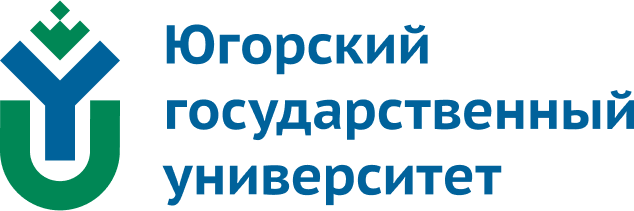 Работник должен обладать определенными качествами, оценка состояния которых может дать реальное представление о сущности и зрелости социально-трудовых отношений. Прежде всего наемный работник должен обладать готовностью и способностью к личному участию в социально-трудовых отношениях, иметь определенную установку на предпочтительные для этого способы.
Развитые трудовые отношения предполагают существование институтов, выступающих от имени работников, защищающих их интересы. Традиционно таковыми являются профессиональные союзы – массовые организации, объединяющие наемных работников, связанных общностью социально-экономических интересов. Возможны и другие организационные формы объединения наемных работников.
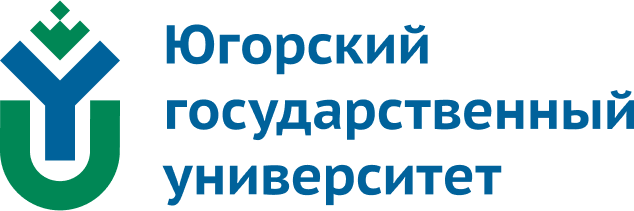 Работодатель согласно международной классификации статуса в занятости – это человек, работающий самостоятельно и постоянно нанимающий для работы одного или многих работников. Обычно работодатель является собственником средств производства. Однако в хозяйственной практике России работодателем считается также и руководитель в государственном секторе экономики, который нанимает работников по договору, например директор государственного предприятия, хотя он сам является наемным работником государства и не владеет средствами производства.
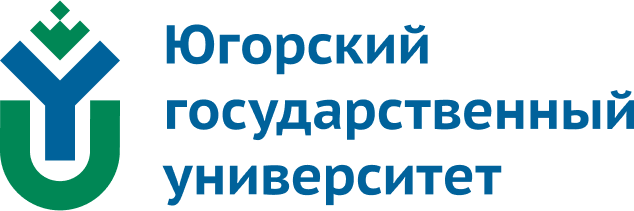 Роль государства в социально-трудовых отношениях исследована многими специалистами (Р. Фримен, М. Саламон и др.). Систематизация их взглядов, анализ практического опыта деятельности государства в сфере социально-трудовых отношений показывает, что чаще всего государство выполняет следующие роли: законодателя, защитника прав, регулировщика, работодателя.
Мера реализации каждой из этих ролевых функций государства, характер их сочетания в каждый конкретный момент времени определяются историческими, политическими, экономическими условиями развития государства. Поэтому роль последнего в социально-трудовых отношениях может изменяться самым существенным образом.
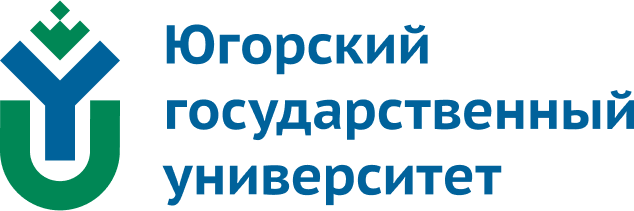 В качестве предмета социально-трудовых отношений на уровне работников (индивидуальные) выступают определенные стороны в трудовой жизни человека, содержание которых зависит от жизненных этапов и специфики целей и задач, решаемых им на каждом из этих этапов.
Жизненный период человека включает несколько этапов. Западные исследователи говорят о трехфазной модели жизненного периода. В работах японских авторов встречается деление на четыре фазы: период от рождения до окончания школьного образования, период поступления на работу и обзаведения семьей, период трудовой жизни и период старости.
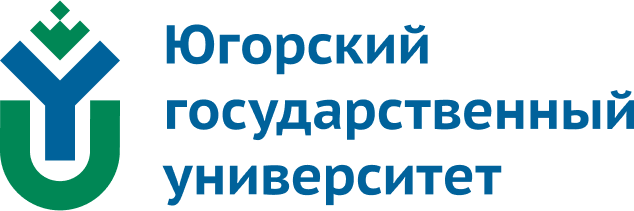 Но какую бы модель дифференциации жизненного периода человека мы ни приняли для рассмотрения, очевидно, что на каждом из его этапов человек в социально-трудовых отношениях будет отдавать предпочтение тем или иным целям – предметам. Поэтому на первом этапе жизненного периода в качестве предмета социально-трудовых отношений могут выступать: трудовое самоопределение; профориентация; профессиональное обучение и др. На следующем этапе определяющую роль в социально-трудовых отношениях будут играть: наем – увольнение, социально-профессиональное развитие, профессиональная подготовка и переподготовка; оценка труда, его вознаграждение. На последующем этапе предметом социально-трудовых отношений может стать степень трудовой активности.
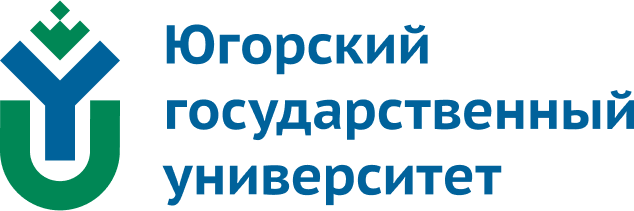 Как предмет групповых (коллективных) социально-трудовых отношений, к примеру, между работниками и работодателями может выступать кадровая политика в целом и (или) ее отдельные элементы: аттестация кадров, контроль и анализ трудовой деятельности, оценка эффективности труда, организация труда, нормирование труда, трудовые конфликты и их развитие, трудовая мотивация.
Все многообразие социально-экономических явлений, которые выступают в качестве предмета социально-трудовых отношений, структурируется в следующие три относительно самостоятельных предметных блока: социально-трудовые отношения занятости; социально-трудовые отношения, связанные с организацией и эффективностью труда; социально-трудовые отношения, возникающие в связи с вознаграждением за труд. Такая структуризации позволяет четко определить систему факторов, обусловливающих социально-трудовые отношения в каждом из этих блоков и методы их регулирования.
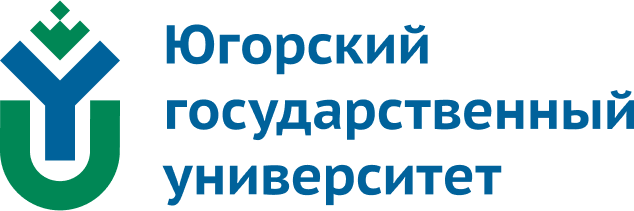 Переход России к рыночной экономике изменил экономическое и правовое положение субъектов социально-трудовых отношений, но, что особенно важно и сложно, вызвал изменения индивидуумов, групп, слоев, сформировал их новые социально-ролевые функции, соответствующие новому социально-экономическому статусу, новое социально-трудовое поведение, новые взаимные требования, новые способы и формы согласования интересов.
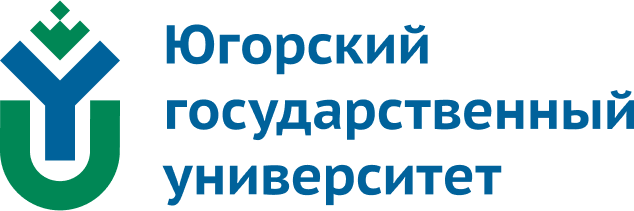 Социально-трудовые отношения в зависимости от способа их регулирования, методов разрешения проблем классифицируют по типам. Тип социально-трудовых отношений определяется их характером, а именно тем, каким конкретно образом принимаются решения в социально- трудовой сфере. Важную роль в формировании типов социально-трудовых отношений играют принципы равенства или неравенства прав и возможностей субъектов социально-трудовых отношений.
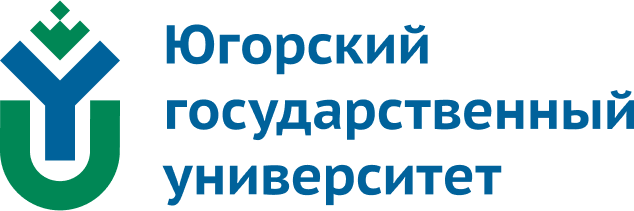 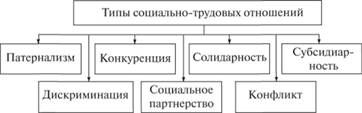 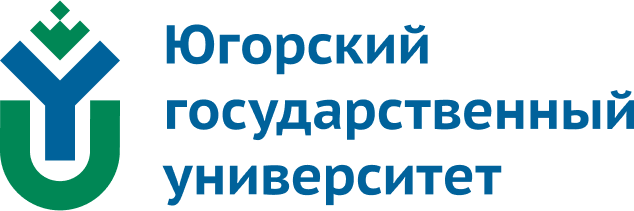 Характеристика основных типов социально-трудовых отношений
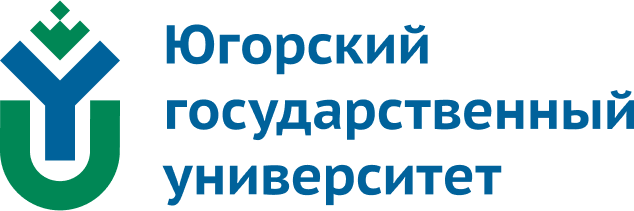 Таким образом, социально-трудовые отношения – это результат сочетания особых обстоятельств и факторов, влияющих на них.
Формирование социально-трудовых отношений в обществе происходит под влиянием огромного количества факторов, значимость которых определяется историческим, экономическим, социокультурным и политическим содержанием. К числу основных факторов можно отнести особенности социальной политики, глобализацию экономики, развитие общественного труда и производства.
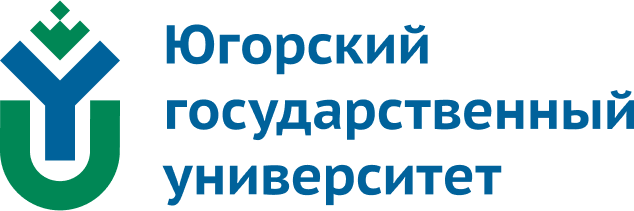 Социальная политика
Социально-экономическая концепция развития любого общества включает в себя механизм формирования и регулирования социально-трудовых отношений как важнейший элемент социальной политики. При этом социальная политика понимается как стратегическое социально-экономическое направление, выбранное правительством страны для всестороннего развития граждан, обеспечивающее достойный уровень и условия жизни и труда, их социальную защищенность. Последняя включает законодательно или иным образом установленные гарантии социальной защиты; социальной поддержки и социальной помощи, представляющие собой различные системы мер, дифференцируемых в первую очередь по адресной направленности:
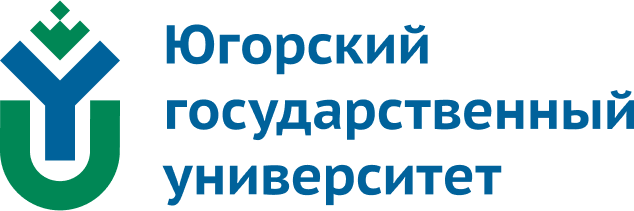 – социальная защита – система мер, обеспечивающая социальную защищенность преимущественно нетрудоспособного населения и социально уязвимых слоев трудоспособного населения;
– социальная поддержка – система мер, относящихся в основном к экономически активному населению и направленных на создание условий, позволяющих обеспечить социальную защищенность наемных работников;
– социальная помощь – меры, относящиеся ко всему населению и представляющие собой помощь кратковременного характера, оказываемую людям, попавшим в экстремальные жизненные ситуации, требующие дополнительных расходов.
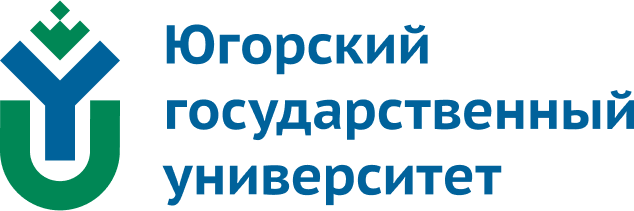 Главная цель социальной политики – повышение уровня и качества жизни граждан России на основе стимулирования трудовой и хозяйственной активности населения, предоставления каждому трудоспособному человеку возможностей, позволяющих своим трудом и предприимчивостью обеспечивать благосостояние семьи, формирование сбережений и их эффективное инвестирование.
Социальная политика представляет собой фактически синтез нескольких крупных направлений государственной политики, в том числе политики в области труда, социально-трудовых отношений; политики в области доходов населения; политики занятости, регулирования рынка труда; миграционной политики; жилищной политики; политики в области социальной сферы; демографической политики; экологической политики.
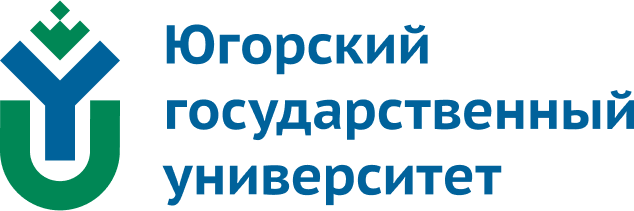 Глобализация экономики
Фактором, все более мощно регулирующим социально-трудовые отношения в современном мире, является глобализация экономики, которая представляет собой процесс формирования системы международного разделения труда, мировой инфраструктуры, мировой валютной системы, международной миграции рабочей силы в условиях бурного роста мировой торговли и потоков иностранных инвестиций, стремительных технологических изменений. Глобализация экономики сопровождается ростом взаимозависимости национальных финансовых рынков, увеличением спекулятивных валютных потоков между государствами и вторичными финансовыми рынками, состоянием платежной и торговой несбалансированности, которые в совокупности резко ограничивают возможность формирования макроэкономической политики на национальных уровнях.
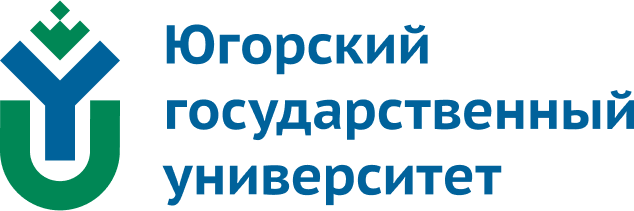 Развитие общественного труда и производства
Мощным фактором, определяющим процессы формирования и развития социально-трудовых отношений, являются объективные закономерности развития общественного труда, которые на протяжении исторической перспективы выступают в формах разделения и кооперации труда (в их предметной, функциональной форме, в вертикальном и горизонтальном разрезах), роста производительности труда, замещения труда капиталом.
В процессе формирования социально-трудовых отношений на предприятиях любого типа и организационной формы проявляется определенное единство, поскольку социально-трудовые отношения всегда зависят:
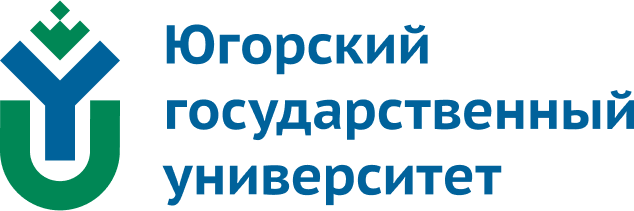 – от основных характеристик социально-трудовых отношений (основных правовых рамок, общеэкономических условий, структуры и развития внешнего рынка труда, социокультурной среды, основных технических параметров продукции и оборудования);
– стратегии развития организации;
– системы рабочих мест на предприятии (построения работ, нормирования труда, определения содержания работы, рабочего времени и условий труда и др.);
– кадровой политики организации (планирования и привлечения персонала, оценки работы, квалификационного роста, оплаты труда, мотивации, социальных льгот, компенсационных выплат, участия в прибылях);
– трудового поведения (установок, мотивов, групповых и индивидуальных норм трудового поведения, конфликтности, профессиональной социализации).
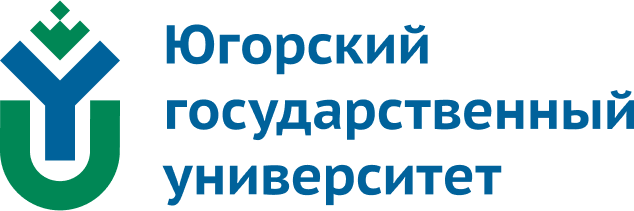 Важным фактором, определяющим характер социально-трудовых отношений в организации, является стадия (жизненный цикл) ее развития. Если на первой стадии зарождения организации социально-трудовые отношения часто носят неформальный, размытый характер, то по мере ее развития (на стадиях функционального и контролируемого роста) эти отношения формализуются, в них формируется все большее количество отдельных элементов, вырабатывается система социально-трудовых отношений, постепенно преобразующаяся в определенную организационную культуру. При этом социально-трудовые отношения являются объектом долгосрочного планирования, междисциплинарного сотрудничества, элементом стратегии организации. Здесь главной задачей является развитие персонала организации.
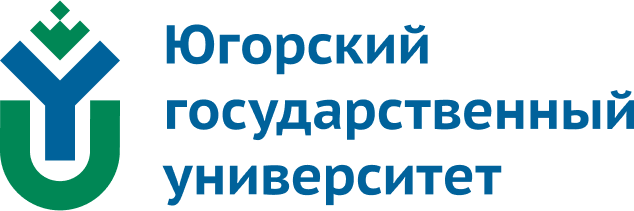 Список литературы:

1. Маслова В.М. Управление персоналом : учебник и практикум для вузов/ В. М. Маслова. — 5-е изд., перераб. и доп. — Москва : Издательство Юрайт, 2025. — 451 с.
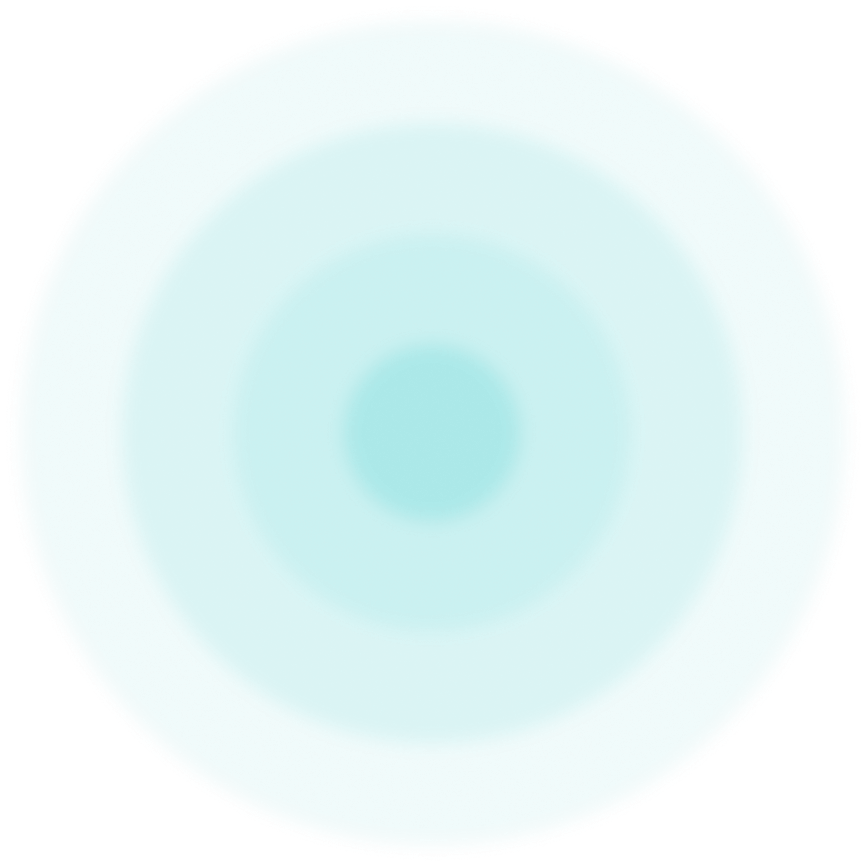 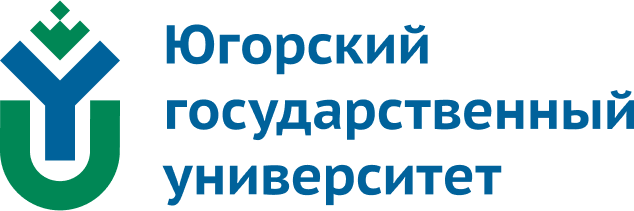 Спасибо за внимание!